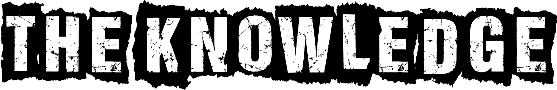 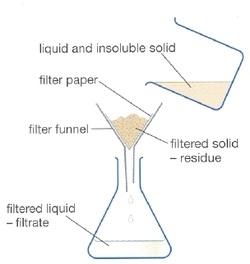 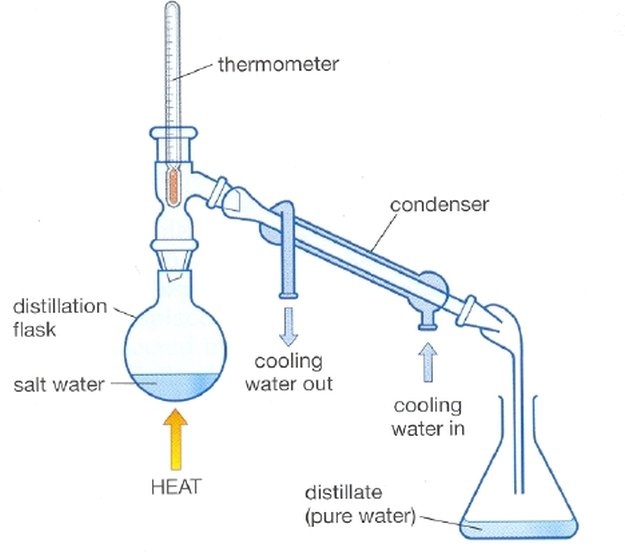 Video link
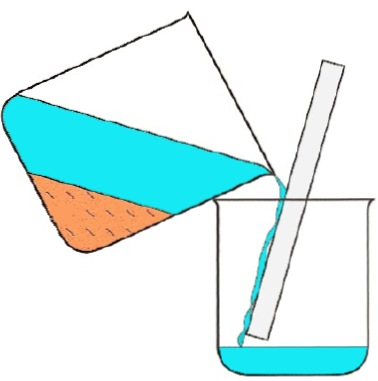 Video link
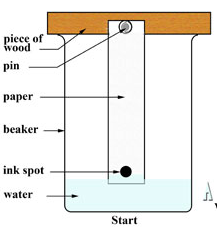 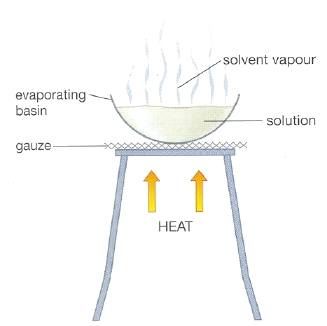 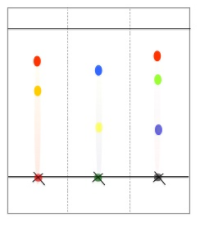 Video link
Video link